Môn Toán 4
9
6
14
8
KHỞI ĐỘNG
3
79
9
100
1, Đọc các phân số sau:
.
;
2, Viết các phân số sau:
Ba phần chín
Bảy mươi chín phần một trăm
[Speaker Notes: ểm]
Thứ tư ngày 26 tháng 1 năm 2022
Toán
Phân số và phép chia số tự nhiên
YÊU CẦU CẦN ĐẠT
1
Biết thương của phép chia một số tự nhiên cho một số tự nhiên khác 0 có thể viết thành một phân số: tử số là số tự nhiên đó, mẫu số là 1
2
Viết được một số tự nhiên thành một phân số: tử số là số tự nhiên đó, mẫu số là 1.
3
Rèn luyện tính cẩn thận, vận dụng thực tế.
[Speaker Notes: Gọi hs đọc]
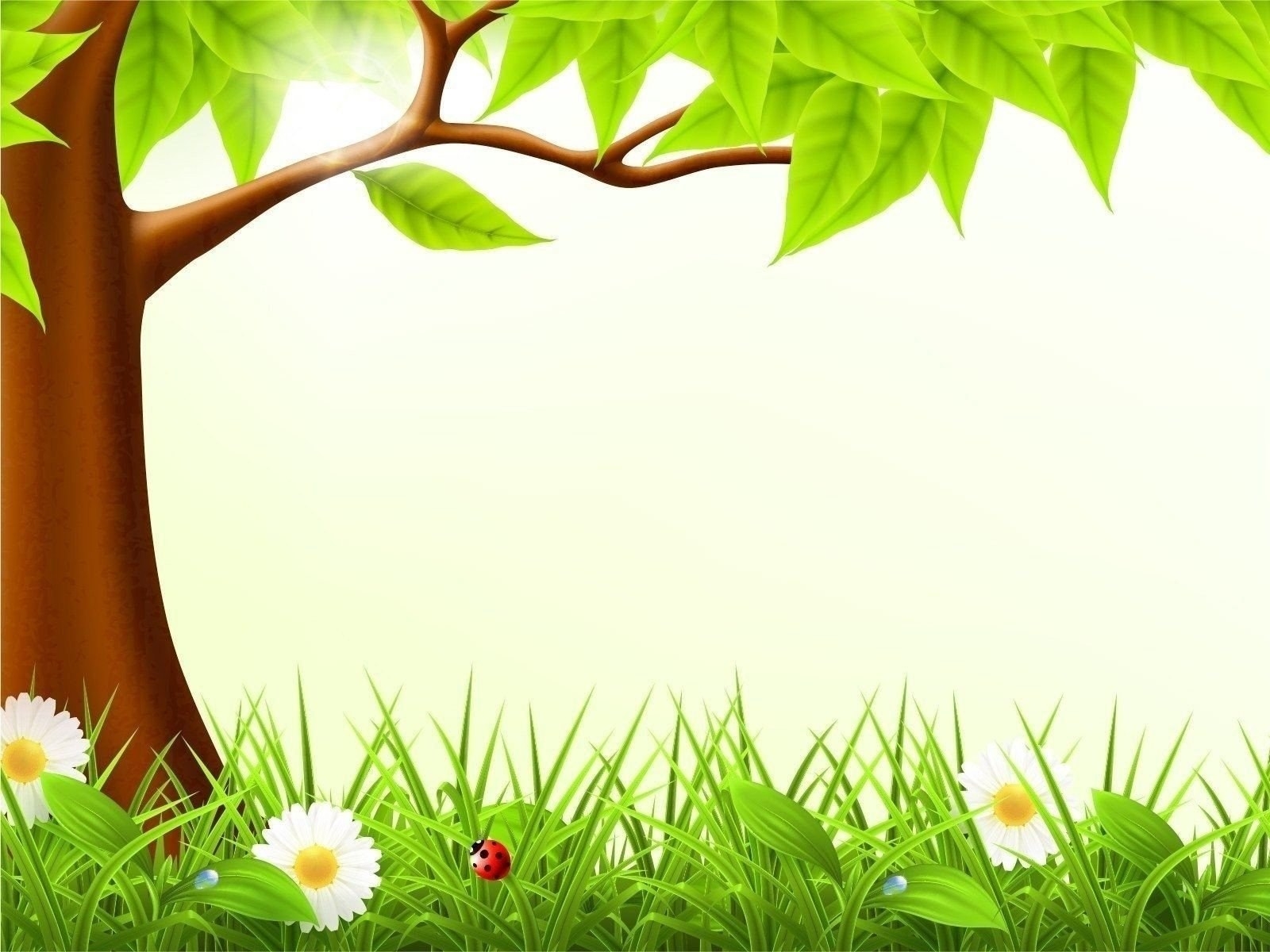 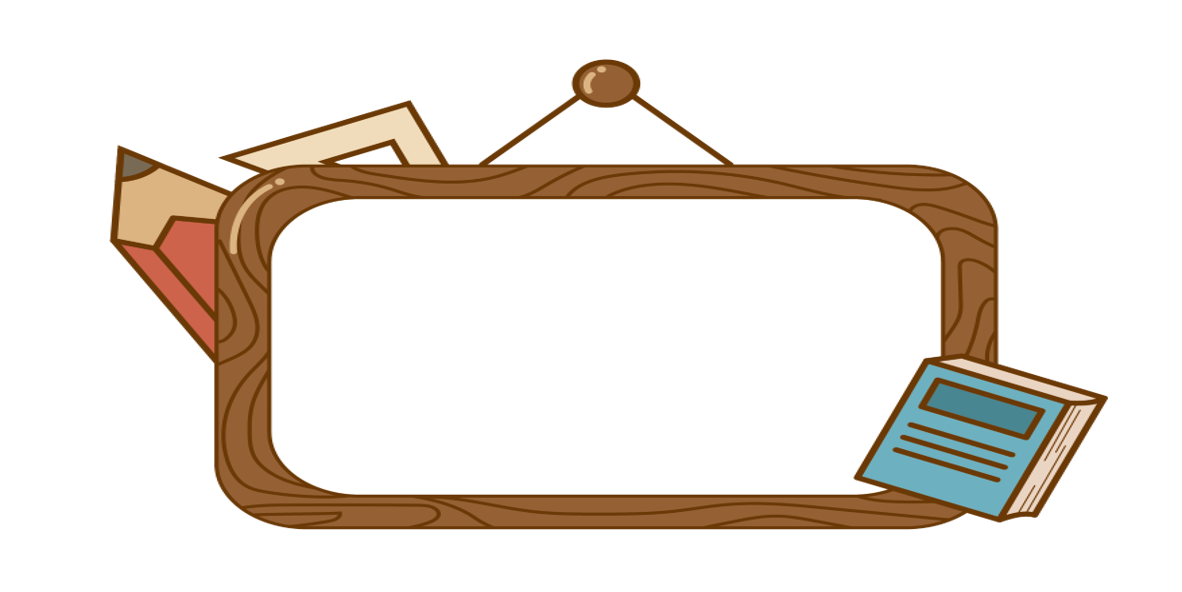 KHÁM PHÁ
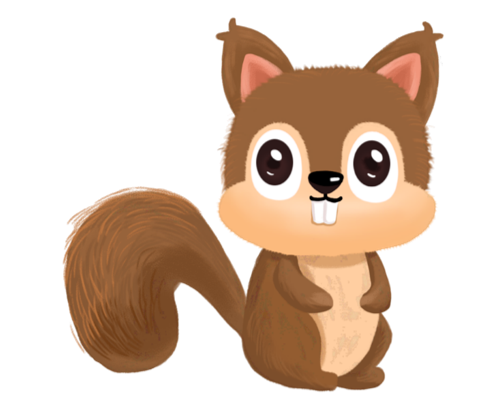 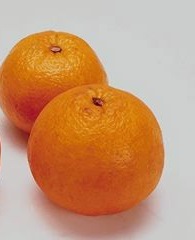 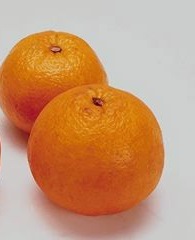 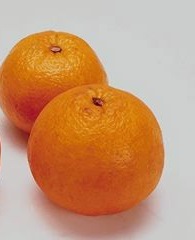 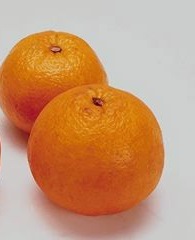 Ví dụ 1: Có 8 quả cam, chia đều cho 4 bạn. Hỏi mỗi bạn được bao nhiêu quả cam ?
Bài giải    Mỗi bạn có số quả cảm là:8 : 4 = 2  (quả)Đáp số: 2 quả cam
Bạn 1
Bạn 2
Bạn 3
Bạn 4
Ví dụ 2: Có 3 cái bánh, chia đều cho 4 bạn. Hỏi mỗi bạn được bao nhiêu phần của cái bánh ?
Ta thực hiện phép chia 3 : 4
Bạn 3
Bạn 4
Bạn 1
Bạn 2
3
4
Ví dụ 2: Có 3 cái bánh, chia đều cho 4 bạn. Hỏi mỗi bạn được bao nhiêu phần của cái bánh ?
Mỗi bạn được         cái bánh.
3
Ví dụ 1:       8 : 4 = 2
3
4
4
Ví dụ 2:       3 : 4 =
Ta viết:          3: 4 =          (cái bánh)
Nhận xét: Thương của phép chia số tự nhiên cho số tự  nhiên ( khác 0) có thể viết thành một phân số, tử số là số bị chia và mẫu số là số chia.
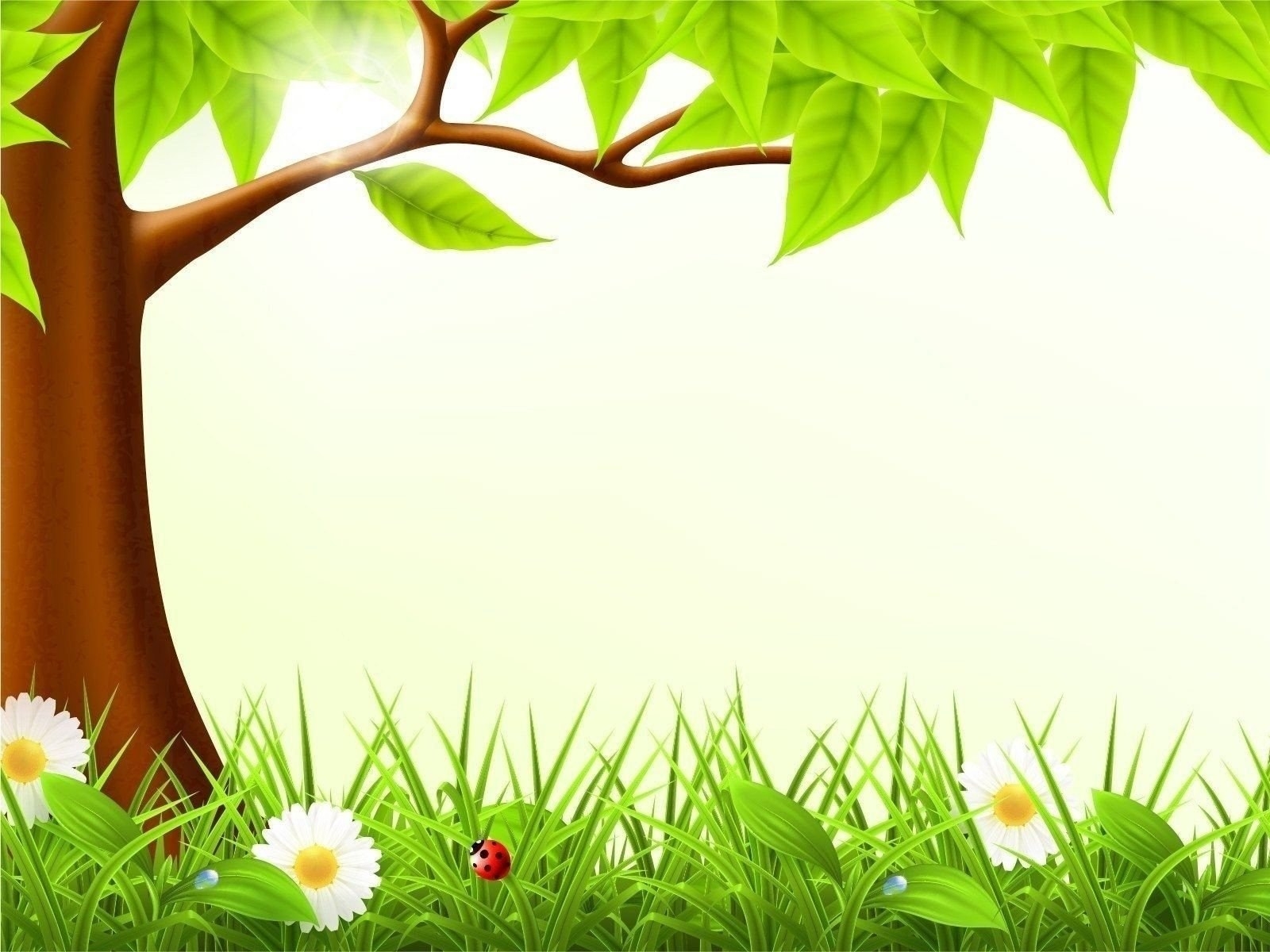 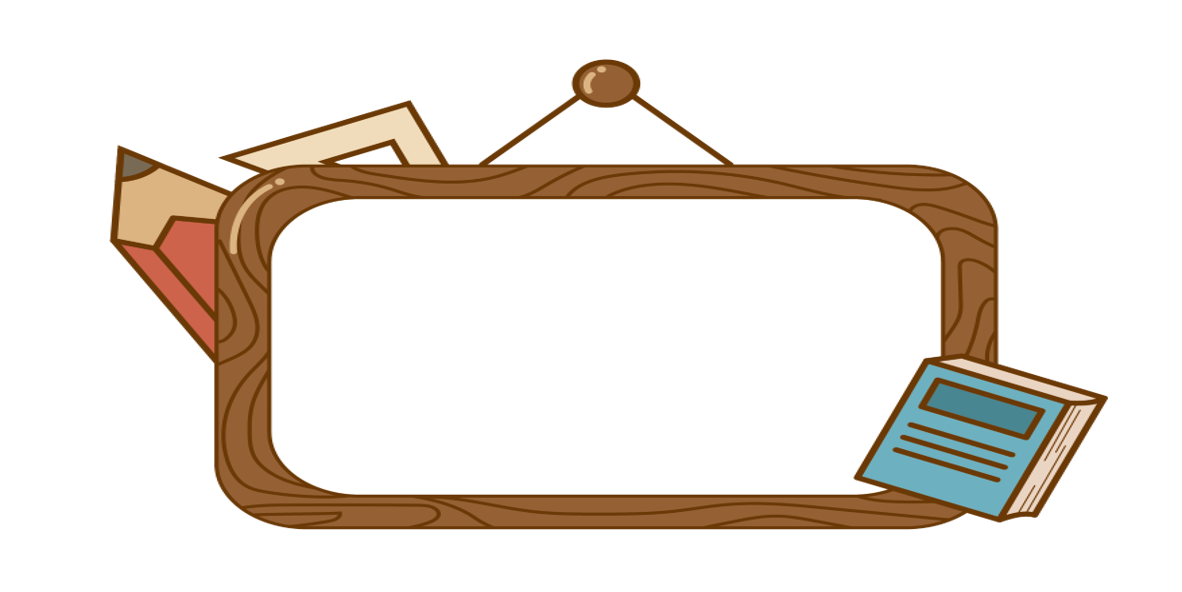 THỰC HÀNH
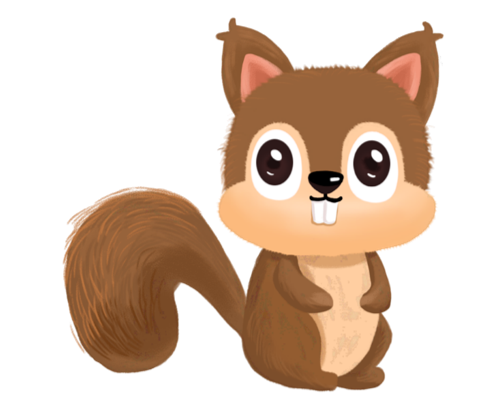 7
5
1
3
6
4
9
8
3
7
19
15
HS làm vở
Viết thương của mỗi phép chia sau dưới dạng phân số:
Bài 1 :
5 : 8 =
7 : 9 =
1 : 3  =
6 : 19  =
Viết mỗi phân số sau dưới dạng thương :
Mở rộng
3 : 7
4 : 15
=
=
24
36
88
0
7
8
9
11
5
7
Viết theo mẫu:
Bài 2 :
HS làm vở
24 : 8 =
=
3
Mẫu:
36 : 9 =
=  4
=  8
88 : 11 =
=  1
7 : 7 =
0 : 5 =
=  0
6
1
0
3
27
1
1
1
1
1
9
1
a) Viết mỗi số tự nhiên dưới dạng một phân số có mẫu số bằng 1 (theo mẫu):
Bài 3 :
HS làm sách
6 = …
1 = …
Mẫu: 9 =
27 = …
0 = …
3 = ….
b) Nhận xét:
Mọi số tự nhiên có thể viết thành một phân số có tử số là số tự nhiên đó và mẫu số bằng 1.
5
5
4
7
7
4
7
4
TRÒ CHƠI: AI NHANH - AI ĐÚNG?
Thương của phép chia 4 : 7 là:
A.
B.
D.
C.
6
7
8
7
8
8
7
4
TRÒ CHƠI: AI NHANH - AI ĐÚNG?
Thương của phép chia 7 : 8 là:
A.
B.
D.
C.
YÊU CẦU CẦN ĐẠT
1
Biết thương của phép chia một số tự nhiên cho một số tự nhiên khác 0 có thể viết thành một phân số: tử số là số tự nhiên đó, mẫu số là 1.
2
Viết được một số tự nhiên thành một phân số: tử số là số tự nhiên đó, mẫu số là 1.
3
Rèn luyện tính cẩn thận, vận dụng thực tế.
[Speaker Notes: Gọi hs đọc]
Chúc các con học sinh chăm ngoan, học giỏi